محاضره  7
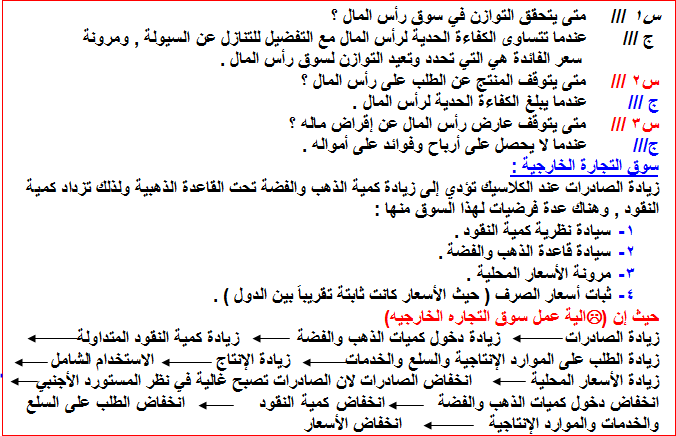 .......